STARTALK: Preparing 
Teachers for the 21st Century
Day 2 – July 9, 2015
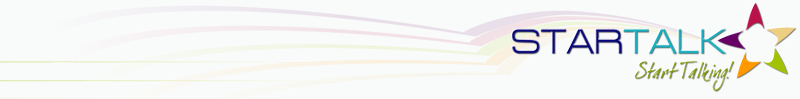 Review-Reflect
Comments or questions on yesterday’s experiences?
Anything you would like us to work on / answer today?
Objectives for Today
By the end of today’s work together, participants will be able to . . . 
Identify and understand the principles of backward design in lesson planning
Understand the importance of connecting to content via theme-based lesson planning
Find, evaluate, and begin to develop lesson plans for STEM lessons for heritage speakers and/or intensive summer program participants.
Essential Questions
How do I plan a lesson around the notion of backward design?
How can I connect language learning to content areas of STEM (Science, Technology, Engineering, and Math) in my lessons?
How can I begin to think of lesson planning following the lesson templates?
STEM: What is it?
Science, Technology, Engineering, and Mathematics
Program started by Judith A. Ramaley, former director of the National Science Foundation’s education and human-resources division. 
Designed to revolutionize the teaching of subject areas such as mathematics and science by incorporating technology and engineering into regular curriculum by creating a “meta-discipline.”
http://drpfconsults.com/understanding-the-basics-of-stem-education/
[Speaker Notes: the “creation of a discipline based on the integration of other disciplinary knowledge into a new ‘whole’.]
STEM: More than 4 subjects
STEM Education attempts to transform the typical teacher-centered classroom by encouraging a curriculum that is driven by problem-solving, discovery, exploratory learning, and requires students to actively engage a situation in order to find its solution.
The science, engineering, and mathematics fields are made complete by the technology component that provides a creative and innovative way to problem solve and apply what has been learned.
STEM: Why is it important (to us as language teachers)?
All students benefit from the STEM program because it teaches independent innovation and allows students to explore greater depths of all of the subjects by utilizing the skills learned; these skills are going to be required in order for today's students to be tomorrow’s global leaders.
STEM is the big education “buzz” word
STEM has business and legislative support
STEM is often expanded to STEAM (for “Arts”) (so there is potential to also include WLs)
STARTALK Principles
Implementing a Standards-Based and Thematically Organized Curriculum
Facilitating a Learner-Centered Classroom
Using the Target Language and Providing Comprehensible Input for Instruction
Integrating Culture, Content, and Language in a World Language Classroom
Adapting and Using Age-Appropriate Authentic Materials
Conducting Performance-Based Assessment
[Speaker Notes: Implementing a Standards-Based and Thematically Organized Curriculum
Every lesson derives from a standards-based unit that culminates in students developing the ability to engage in spontaneous, unrehearsed communication for real-world purposes.
Each lesson has clearly stated cultural objectives that indicate what students will be able to do and what they need to know by lesson’s end.
Research and theory determine the instructional experiences and the order in which they take place to ensure that students can meet the lesson’s cultural and language performance objectives.
Grammar is not the focus of the course, unit, or lesson. The teacher teaches grammar as a tool for communication, avoiding meaningless rote drills and ensuring that all practice requires attention to meaning. Examples
Facilitating a Learner-Centered Classroom
Students learn vocabulary from input (hearing or reading) and from using it in language-rich contexts such as stories, hands-on experiences, picture descriptions, or subject-matter content.Examples
The teacher provides frequent, varied classroom opportunities for students to interpret and express meaning for real-world purposes. Examples
In every class session, the teacher provides paired or small group activities that engage students in using the language for meaningful communication.
Using the Target Language and Providing Comprehensible Input for Instruction
The teacher uses the target language at least 90 percent of the time. Examples
The teacher uses a variety of strategies to make language comprehensible, monitors student comprehension, and makes adjustments as necessary. Examples
The teacher avoids the use of translation by using verbal and non-verbal strategies and also avoids eliciting translation from students.
Integrating Culture, Content, and Language in a World Language Classroom
Cultural instruction focuses on perspectives—not just products and practices.
Adapting and Using Age-Appropriate Authentic Materials
The teacher uses authentic materials and designs tasks appropriate to the language proficiency and age level of the learners.
The teacher uses a range of authentic print and non-print materials in a variety of technological formats.
Conducting Performance-Based Assessment
The teacher uses formative assessment of student performance during the course of the lesson to adjust instruction as needed.
The teacher and students use feedback about the quality of student performance relative to the lesson’s and unit’s instructional targets.]
Where are we headed? Samples
http://startalk.umd.edu/2010/materials/
Urdu
Chinese
UW STARTALK Lesson Template
With a partner . . . 
scan the Lesson Template
What questions do you have about terminology in the templates?
What clarification is needed?
Backward design
Starting with the end in mind
1. Identify desired results. 
2. Determine acceptable evidence of learning. 
3. Plan learning experiences and instruction.

From http://startalk.umd.edu/curriculum-guide/StudentCurriculumGuide-ThematicPlanning.pdf
Compare to . . .traditional planning
What am I going to do today?
Which pages do I need to cover in the textbook this week?
What grammar and vocab should I teach?
Focus on teacher teaching rather than students learning and doing.
1) Identify Desired Results
What should students be able to know, understand, and be able to do?
What content is worthy of understanding?  Big ideas.
What enduring understandings are desired?
Enduring Understandings - sample
http://www.nhlrc.ucla.edu/events/startalkworkshop/2009/readingshandouts/L_Galvin_Understanding_by_Design.pdf
Students will understand that: 
Greetings and “small talk” require cultural knowledge as well as linguistic skills.
How you approach someone for a greeting establishes or affirms your relationship to them.
Language or culture specific understandings?
Essential Questions
What do greetings tell us about formality in X culture?
What does “small talk” tell us about privacy in X culture? About hierarchy?
What distinguishes a native speaker from a fluent foreigner in greetings and small talk?
Thematic Planning
How does your thematic unit allow culture and content to be integrated throughout the unit?
How do you incorporate the national standards in your thematic unit?
How do your instructional goals define a thematic, contextualized learning experience?
2) Determine acceptable evidence
Performance-based assessments
Can-do descriptions
Can be in any of the 3 modes of communication
Interpersonal samples of evidence:
Making a purchase
Meeting and Greeting
Ordering in a restaurant
Asking directions
Face to face or telephone conversations
Talking about friends and family
Discussing events of the day
Making plans
Interpretive samples of evidence
listen with visuals
fill in graphs, charts, forms, graphic
organizers, Venn diagrams
follow a route on a map
check-off items in a list
draw what is described
put sentences in correct order
Presentational samples of evidence
Brochure or Itinerary
Letter
 Web pages (Facebook/myspace page)
 Video or Podcasts
Advertisement
Agenda, Schedule or Plan of the day, week
New beginning or ending of story, song
TV or Radio spot
Design a survey and present findings
Public Service Announcement or Infomercial
Essays, Plays, Poem, Song, Rap
3) Plan learning experiences/instruction
Given the identified results and evidence of understanding, what are the most appropriate instructional activities?
What facts, concepts, and skills will students need in order to perform effectively and achieve desired results?
What activities will equip students with the needed knowledge and skills?
 What will need to be taught and how will it best be taught in light of performance goals?
Test your understanding . . .
Turn to a partner, and in your own words explain the 3 steps to backward design
Put into your own words your understanding of
Enduring Understandings
Can-do statements
French Lesson
http://www.learner.org/libraries/tfl/
As you watch this class, look for the following:
How much Target Language (French) does the teacher use?  And the students?
What kinds of strategies does the teacher use to make the TL comprehensible?
What is the theme/focus of the lesson?  How does this differ from a traditional “language” lesson?
The 3rd “C”: Connections
STANDARD 3.1 Students reinforce and further their knowledge of other disciplines through the study of a WL.
STANDARD 3.2 Students acquire information and recognize the distinctive viewpoints that are available only through knowledge of a WL and culture.
Learning Scenarios
In your groups, take your sample learning scenarios from day1and scan for  . . . .
3.1
3.2
Content-based instruction
emphasis on learning to use the language, not just talk about it
construct knowledge and develop understandings about a topic and a learning task
use language meaningfully and purposefully
learn about language in the context of learning through language. http://www.carla.umn.edu/cobaltt/modules/principles/index.html
Sample themes for heritage class micro teaching
Voyage to Mars
- The Space Race
(Trace the history of Soviet space travel and the US response; could lead to specific lessons or projects on topics, such as Women in Space,  Animals in Space, Inventions for Space, Rockets, etc.)
- Space Station Mir
(Highlight the development of the Soviet Mir Space Station and US collaboration. Our local astronaut, Bonnie Dunbar (former CEO of the Museum of Flight), for example, trained in Russia before traveling to Mir.)
- International Space Station
(How did this idea develop, which countries collaborate, how do they live there, communicate, etc.?)
Mars in the 21st Century?
(How will the US collaborate with Russia to prepare for space travel in the 21st century?)
STEM Theme – Web of ideas
Webs, cognitive organizers to relate ideas around a central them
Using a web to brainstorm ideas around a STEM theme
Pick an image from Museum of Flight as a theme
Write your main theme in the middle
Brainstorm ideas
Draw lines as you see connections
Resources to explore
http://www.museumofflight.org/
http://www.nasm.si.edu/
Today’s Tasks
Respond to Moodle journal prompt (Reflection #2)
Explore resources in Moodle under TELL:  Planning
Begin thinking of a STEM based space topic for micro-teaching next week. (Monday’s trip to the MOF will help.)
This Afternoon
Linguafolio self-assessment
Continue to work on Google sites